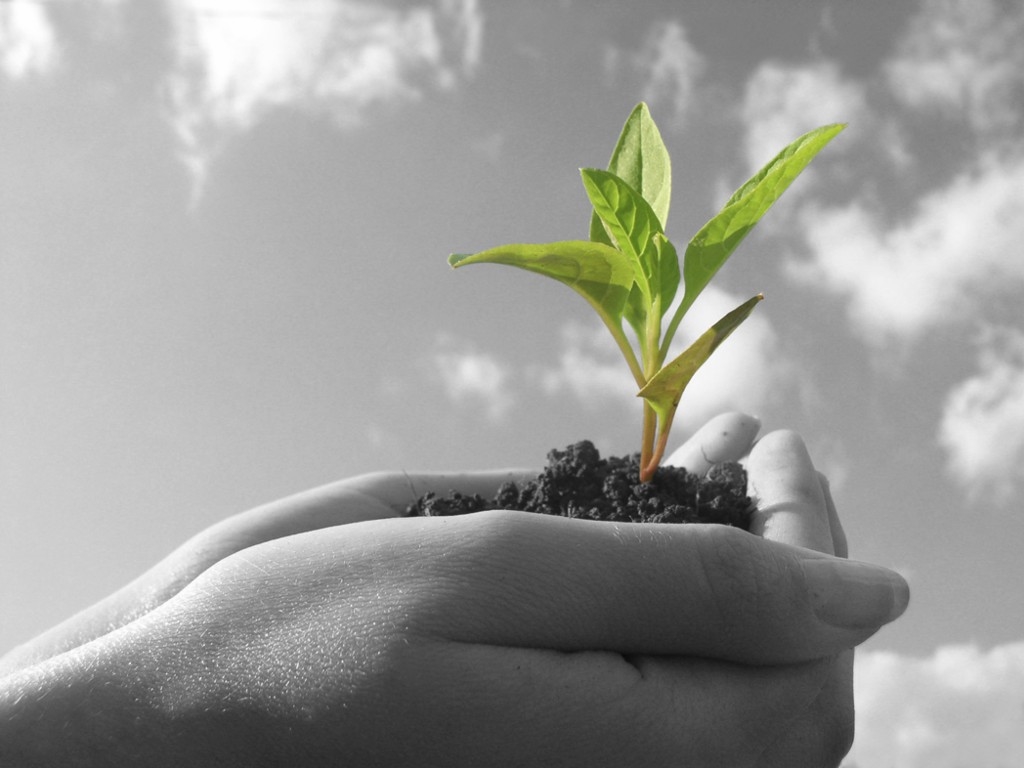 La vie
PowerPoint 1.1.1b
Le microscope
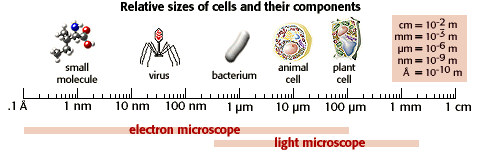 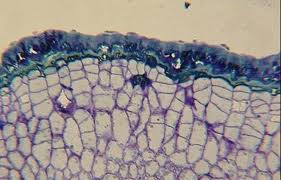 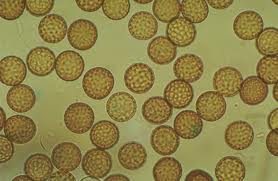 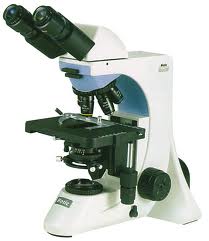 Microscope optique
Le premier microscope
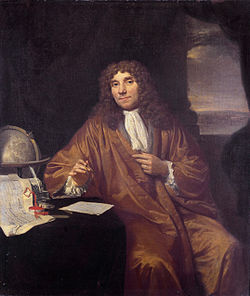 Anton van Leeuwenhoek, 
1632-1723
Le microscope de 
Anton van Leeuwenhoek
3D
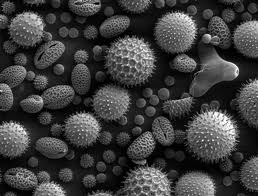 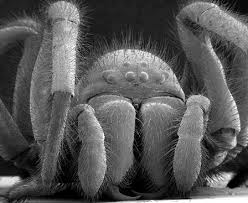 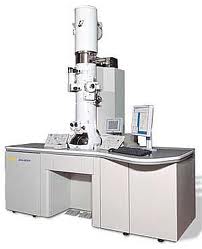 Microscope électronique
Un des microscopes les plus puissants au monde
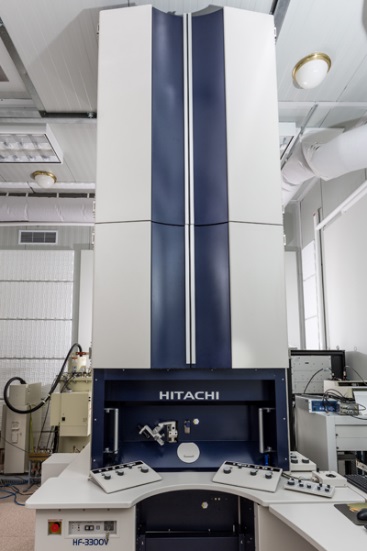 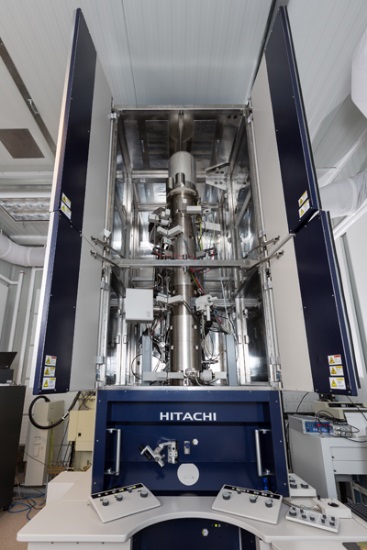 Et c’est à l’Université de Victoria!
Les images produites par des microscopes modernes sont incroyables!
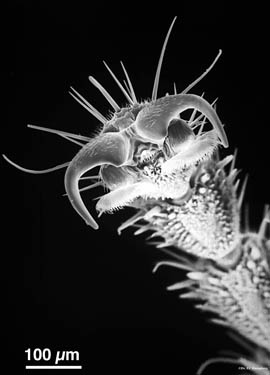 Un poil d’un grizzly
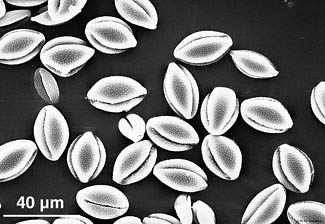 Le pied d’une mouche
Des grains de pollen d’un coqueliquot
Le microscope optique
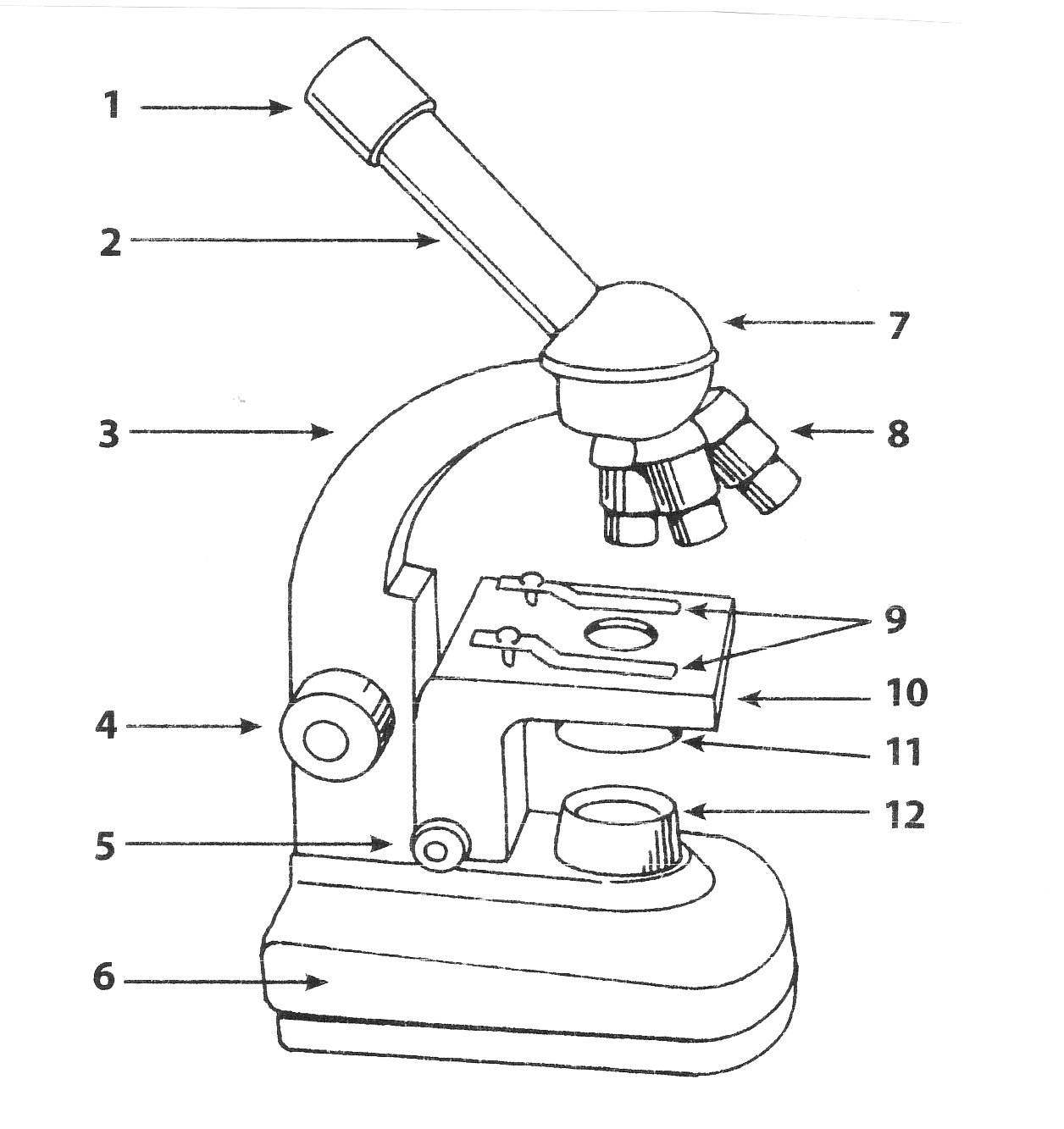 Oculaire
Tube optique
Tourelle porte-objectifs
Bras
Objectifs
Valets
Platine
Vis macromértique
Diaphragme
Source lumineuse
Vis micromértique
Pied
Points importants sur l’usage d’un microscope
Transporter le microscope avec une main sur le bras, ou la 	potence, et une main sous le pied.
En commençant à regarder un échantillon sous le 	microscope, commencer toujours avec l’objectif le 	moins puissant.
Ensuite, en regardant l’échantillon à travers l’objectif le 	moins puissant, utilisez la vis macrométrique pour 	focaliser l’image.  
Une fois que l’image est mise au point, vous pouvez passer 	aux objectifs plus puissants en employant la vis 	micrométrique.  
N’utilise pas la vis macrométrique pour focaliser l’image 	avec les objectifs plus puissants.
Récapitulons!
Les parties d’un microscope optique.

Comment transporter et utiliser un microscope optique.